Название работы
Кто подготовил
Туберкулез и социально значимые инфекции: вызовы и решения в постковидный период
Всероссийская научно-практическая конференция с международным участием
Заголовок
Текст
Заголовок
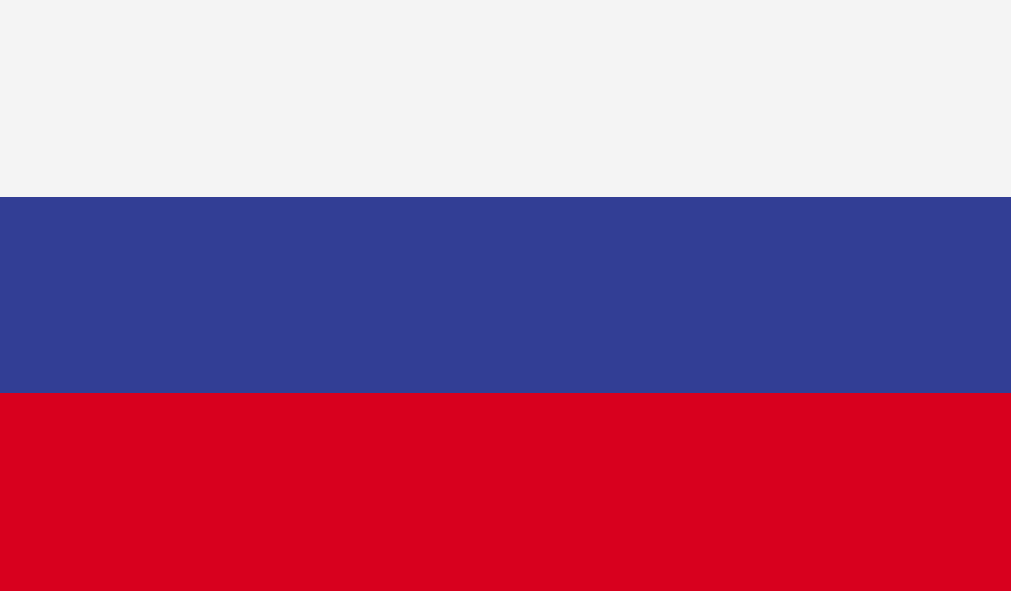 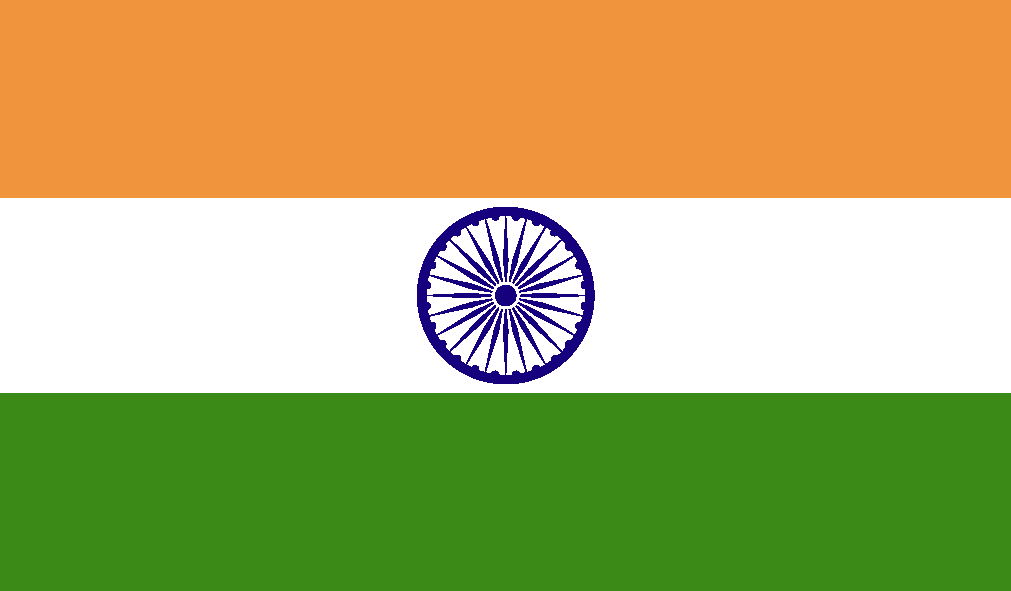 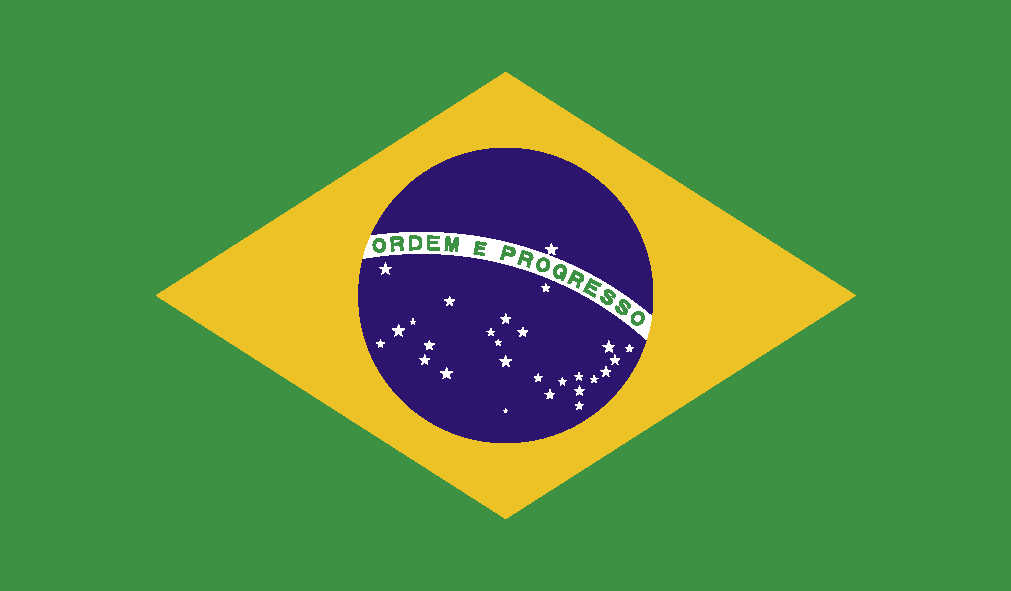 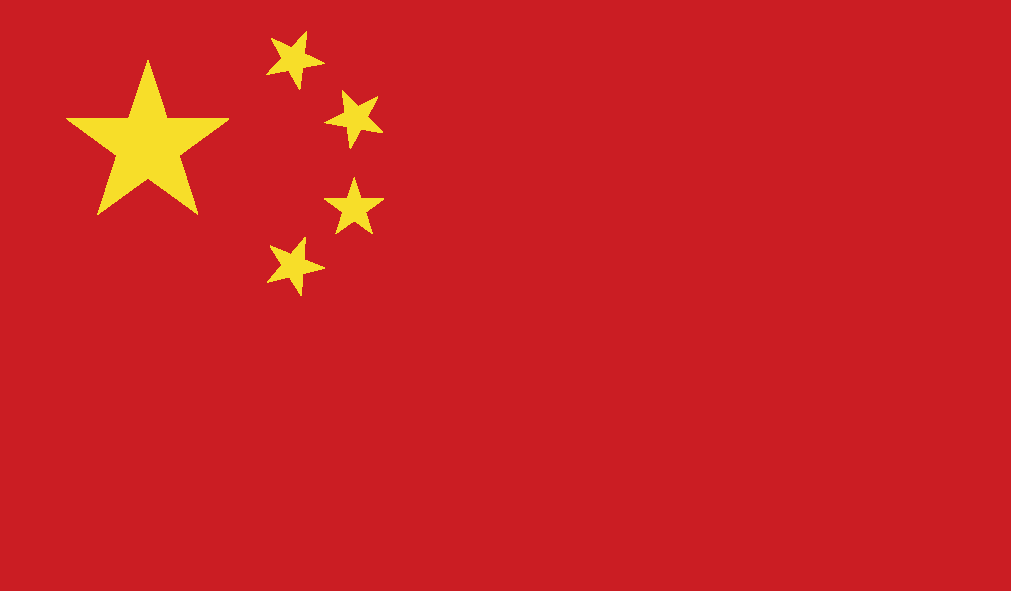 Текст
Текст
Текст
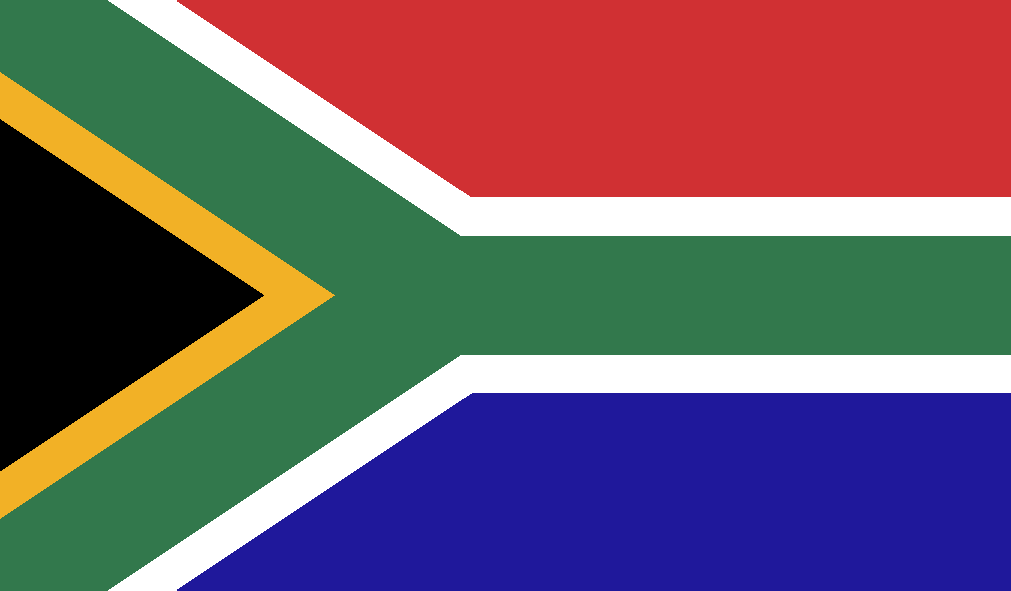 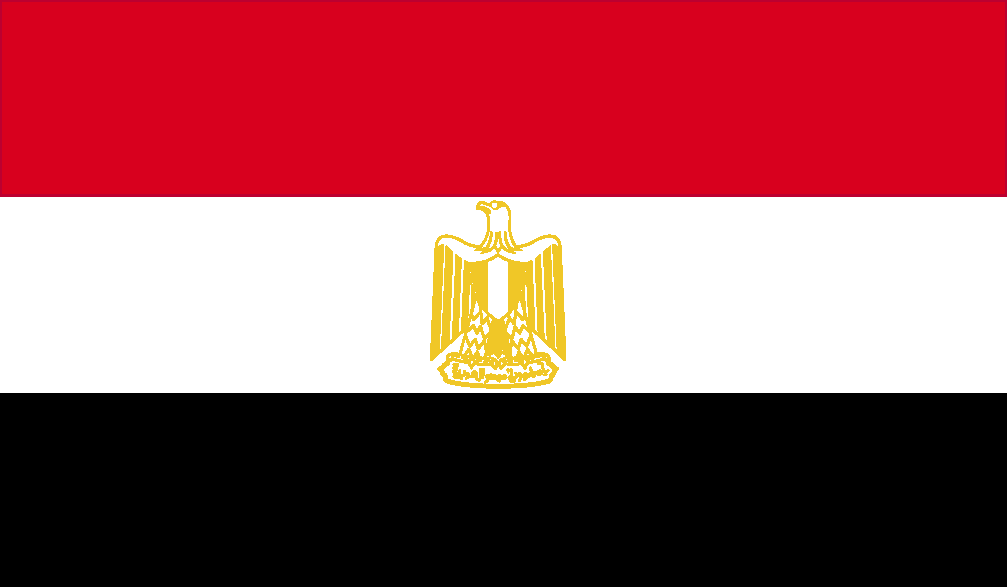 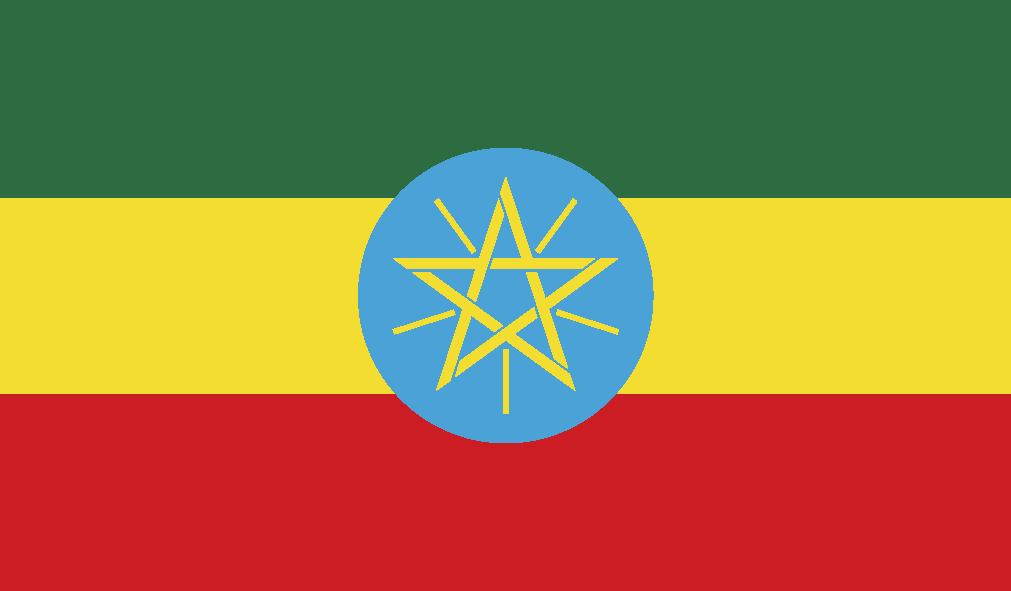 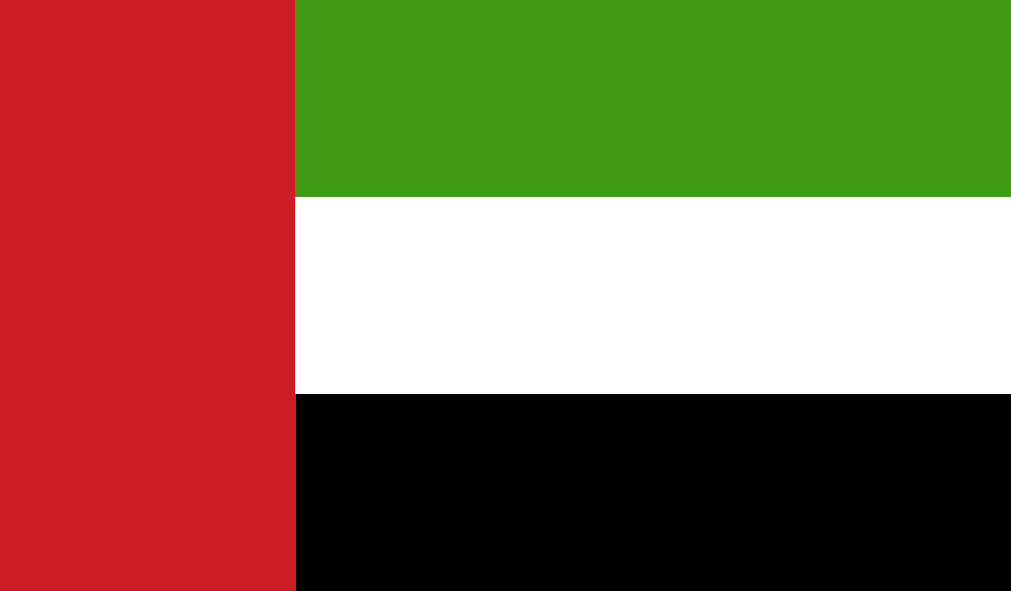 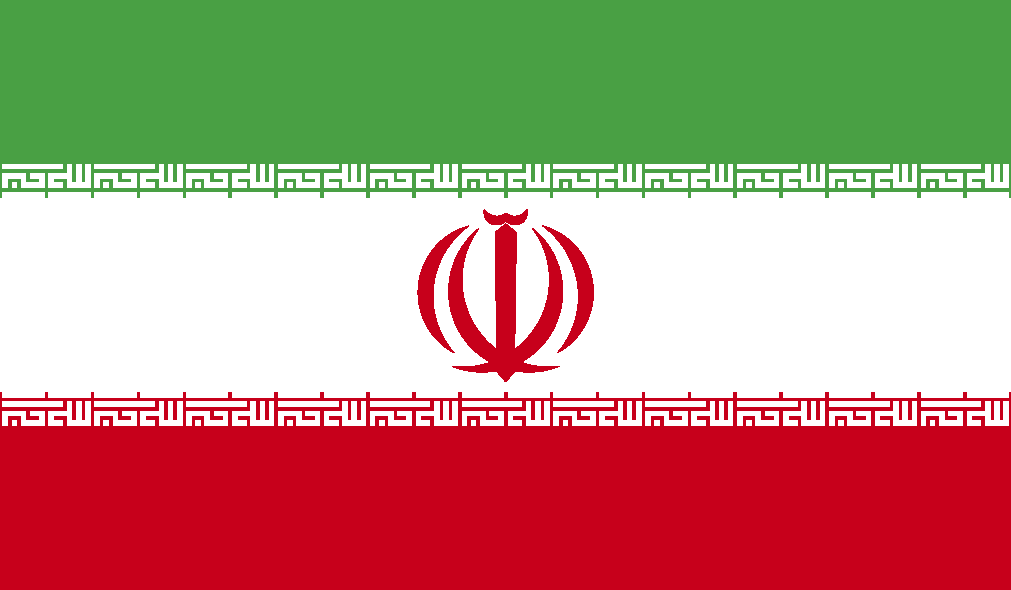 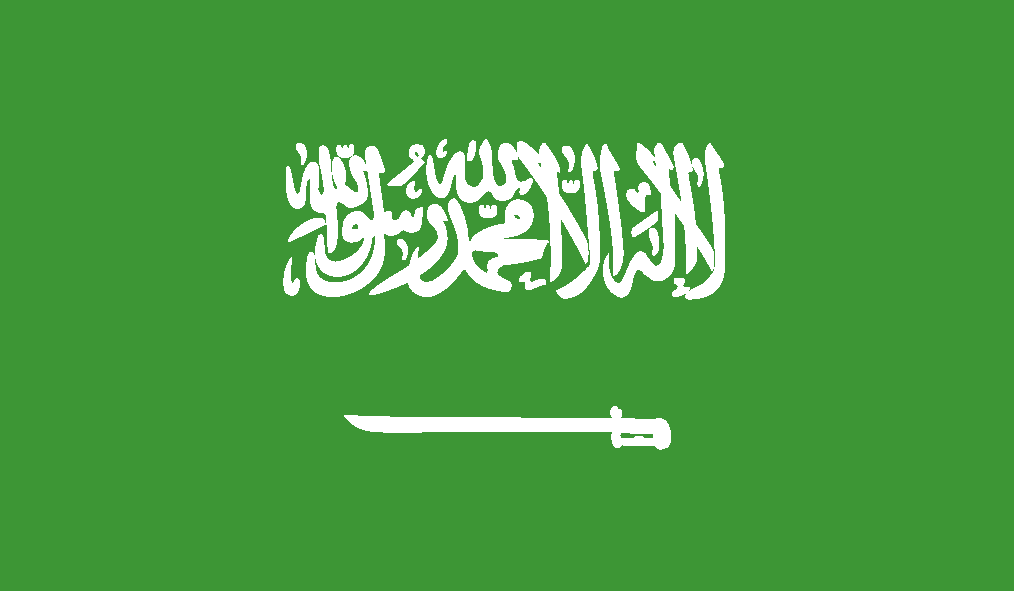 Спасибо
Кто подготовил/QR code (если есть)